IPv6 Security
TechDays
May 3, 2013
Bio
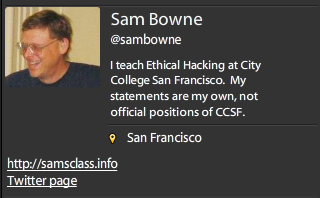 IPv4 Exhaustion
IPv4 Exhaustion
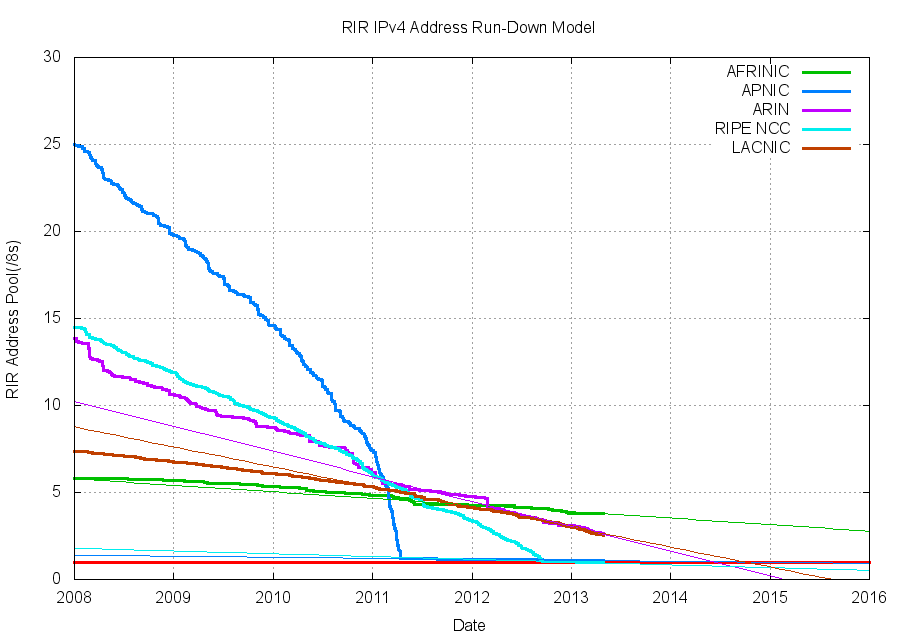 One Year Left
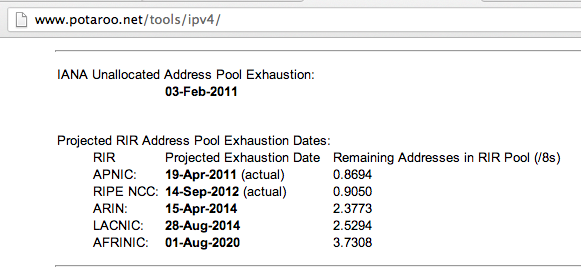 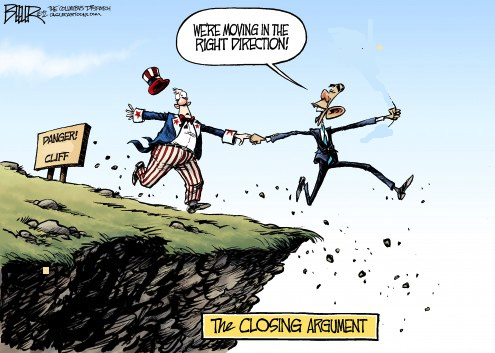 Image modified from http://blogs.denverpost.com/opinion/files/2012/12/fiscal-cliff-cartoon-beeler4-495x353.jpg
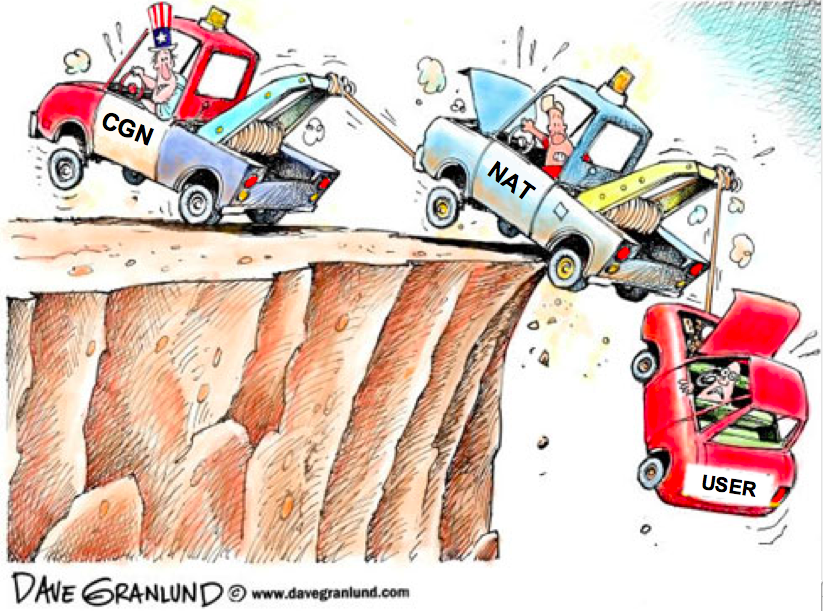 Image modified from http://www.kaiserhealthnews.org/~/media/Images/KHN%20Features/2011/February/21%2025/cliff512.jpg?w=512&h=370&as=1
IPv6 Exhaustion
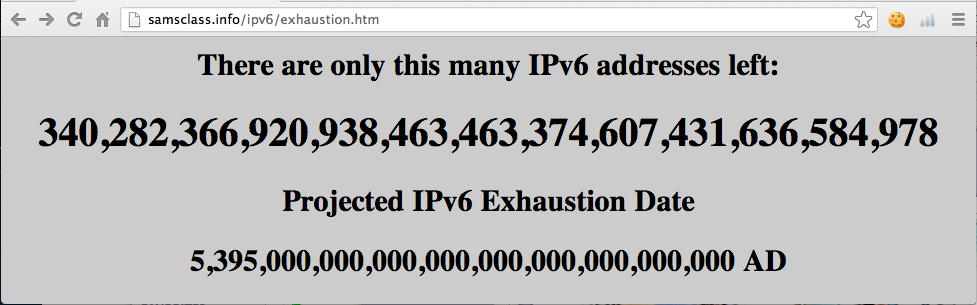 IPv6 Adoption
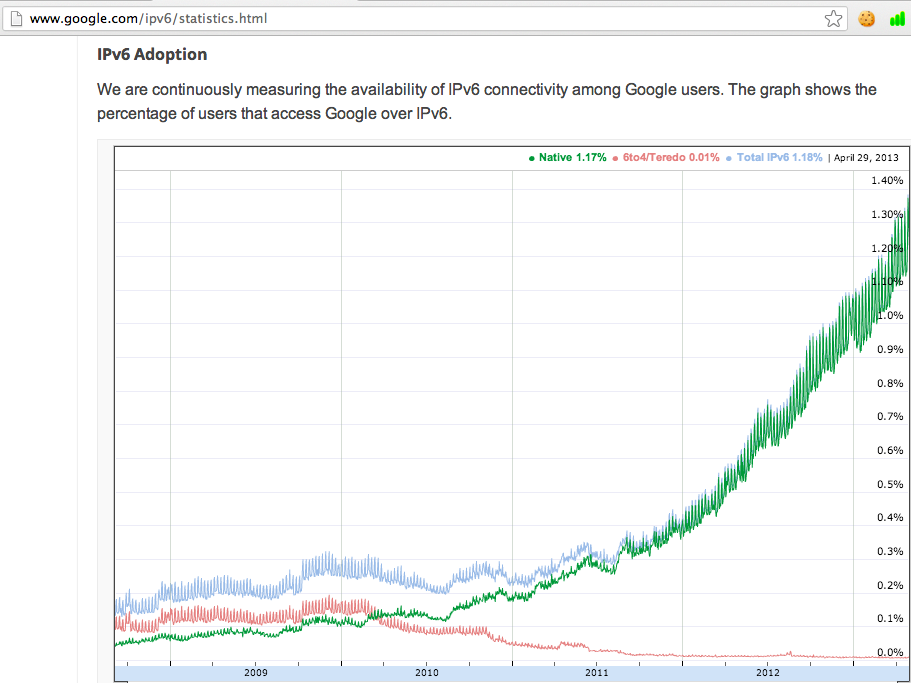 Security Issues
Security
Confidentiality
Integrity
Availability
Availability of IPv6
 OS: Windows, OS X, Linux, Unix
 Google
 ISPs
 Azure
 Home & Small Business Routers
IPv6 Security Step 1
Get rid of the IPv6 you don’t want to use
Disable automatic tunnels
netsh interface ipv6 6to4 set state state=disabled
netsh interface ipv6 set teredo disable
netsh interface ipv6 isatap set state state=disabled
From http://www.howfunky.com/2011/02/useful-windows-7-ipv6-netsh-commands.html
Remove Side Channels
Make sure your firewall, IDS, logging, monitoring, VPN, load-balancing, etc. all handle IPv6 properly
Link-Local DoS
IPv6 Router Advertisements
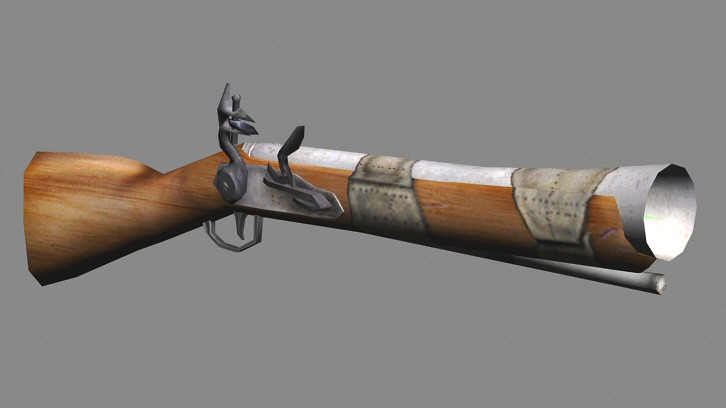 Old Attack (from 2011)
Image from forumlane.org
IPv4: DHCP
PULL process
Client requests an IP
Router provides one
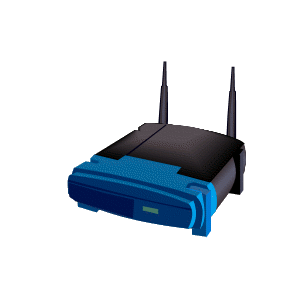 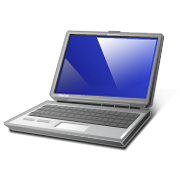 I need an IP
Use this IP
Host
Router
IPv6: Router Advertisements
PUSH process
Router announces its presence
Every client on the LAN creates an address and joins the network
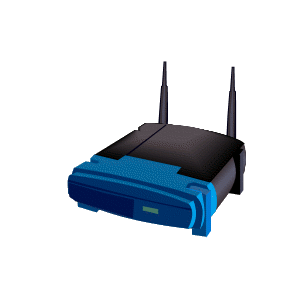 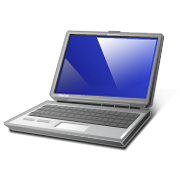 JOIN MY NETWORK
Yes, SIR
Host
Router
Router Advertisement Packet
RA Flood (from 2011)flood_router6
Effects of flood_router6
Drives Windows to 100% CPU
Also affects FreeBSD
No effect on Mac OS X or Ubuntu Linux
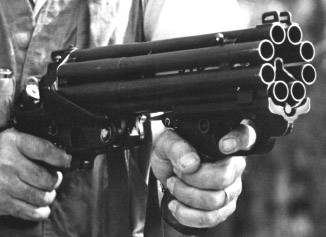 The New RA Flood
Image from guntech.com/
MORE IS BETTER
Each RA now contains
17 Route Information sections
18 Prefix Information sections
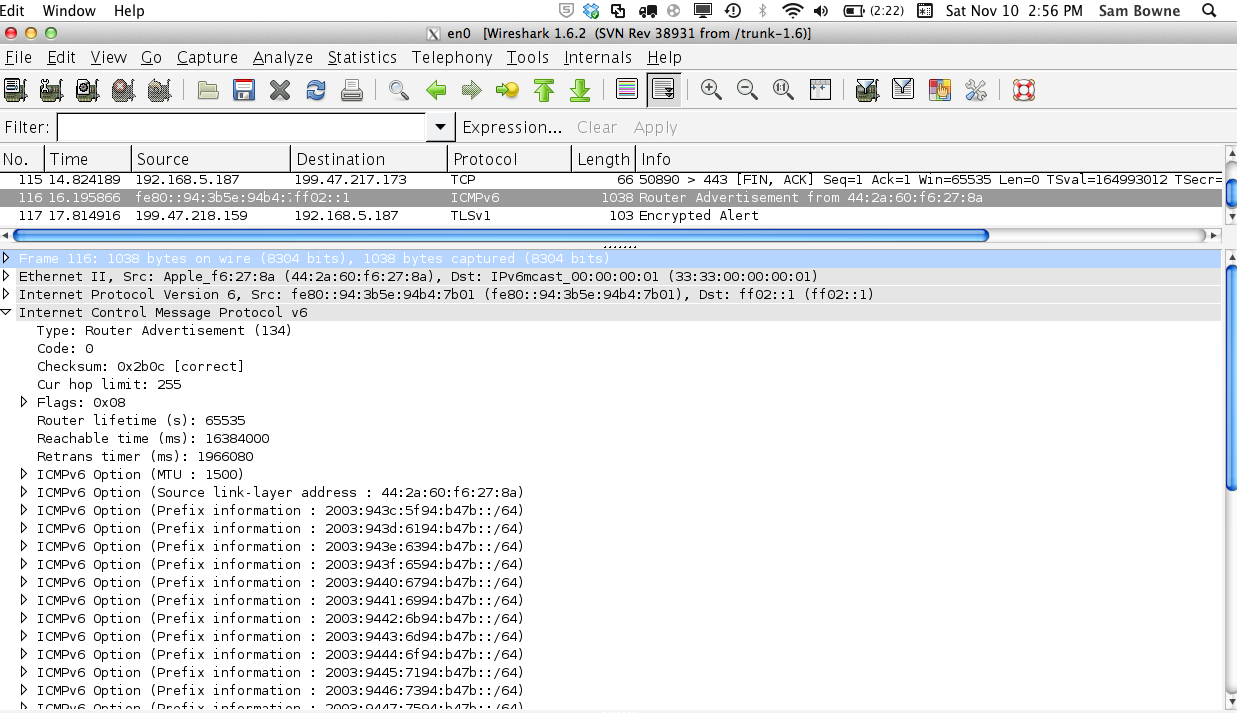 Flood Does Not Work Alone
Before the flood, you must send some normal RA packets
This puts Windows into a vulnerable state
How to Perform this Attack
For best results, use a gigabit Ethernet NIC on attacker and a gigabit switch
Use thc-ipv6 2.1 on Linux
Three Terminal windows:
./fake_router6 eth1 a::/64
./fake_router6 eth1 b::/64
./flood_router26 eth1
Windows dies within 30 seconds
Effects of New RA Flood
Win 8 & Server 2012 die (BSOD)
Microsoft Surface RT dies (BSOD)
Mac OS X dies 
Win 7 & Server 2008 R2, with the "IPv6 Readiness Update" freeze during attack
iPad 3 slows and sometimes crashes
Android phone slows and sometimes crashes
Ubuntu Linux suffers no harm
Videos and Details
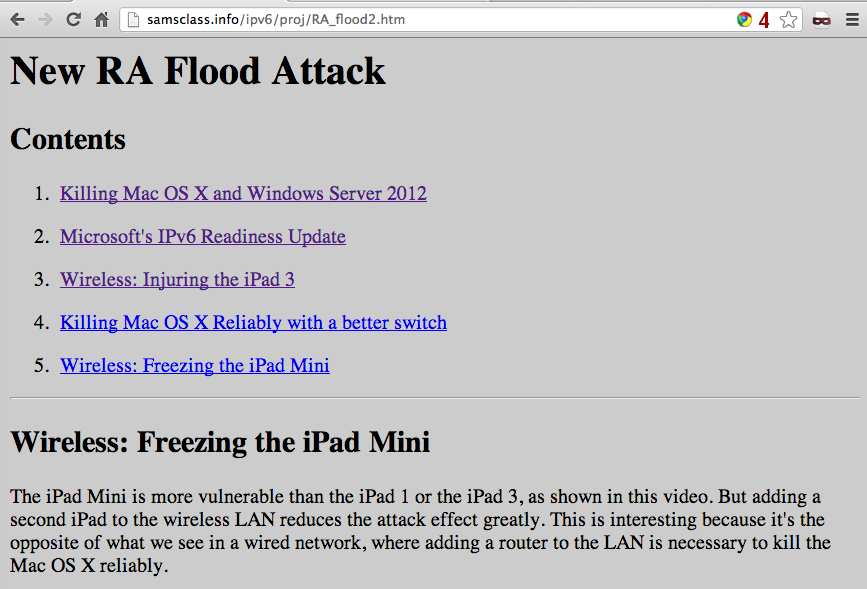 Mitigation
Disable IPv6
Turn off Router Discovery with netsh
Use a firewall to block rogue RAs
Get a switch with RA Guard
Microsoft's "IPv6 Readiness Update" provides some protection for Win 7 & Server 2008 R2
Released Nov. 13, 2012
KB 2750841
But NOT for Win 8 or Server 2012!!
DEMO